Презентация создана  для занятия по теме: «Авианосец»«Особенности конструкции авианосца»парциальная образовательная программа дошкольного образования «ОТ ФРЕБЕЛЯ ДО РОБОТА: РАСТИМ БУДУЩИХ ИНЖЕНЕРОВ»
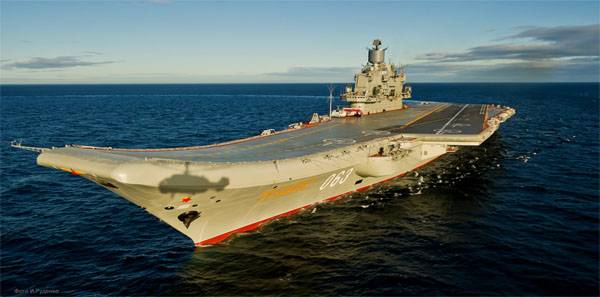 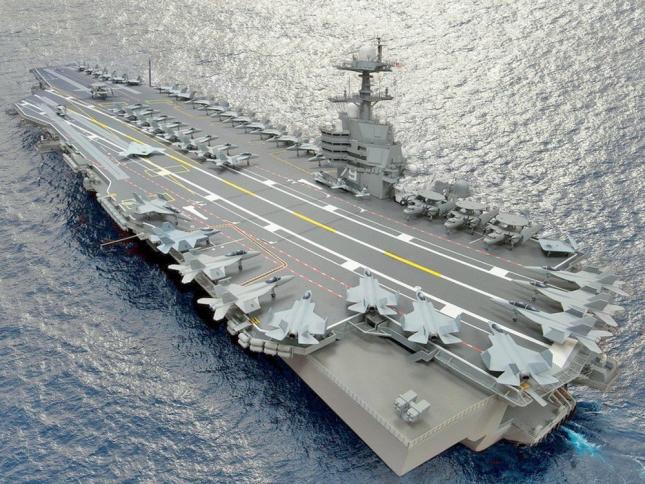 Авианосец — класс боевых кораблей, приспособленный для обслуживания и базирования авиационных групп в качестве мобильной авиабазы, действующей в открытом море. Основной ударной силой авианосца является расположенная на корабле палубная авиация, которая может иметь в своём составе  самолеты и вертолеты.
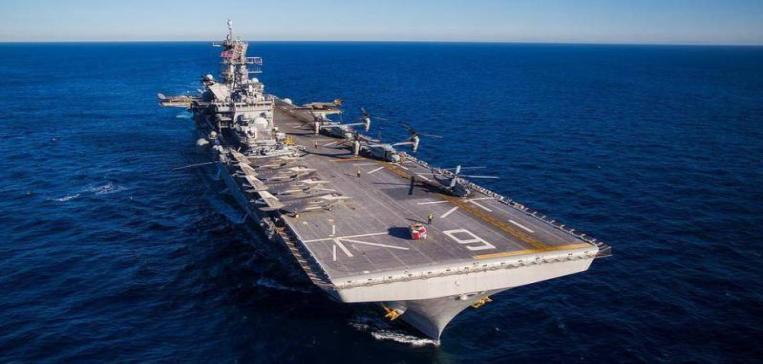 Авианосцы располагают полётной палубой и другими средствами обеспечения взлёта, посадки и базирования самолётов и вертолётов             (в частности ангарами, техническими средствами обслуживания и заправки летательных машин), средствами управления и обеспечения полётов.Взлёт самолётов с полётной палубы авианосца может производиться как с использованием стартовых ускорителей и стартовых катапульт так и без их использования. Стартовые ускорители или катапульты могут располагаться как в носовой части полётной палубы и так называемой угловой палубе .
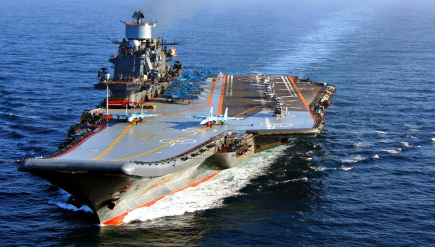 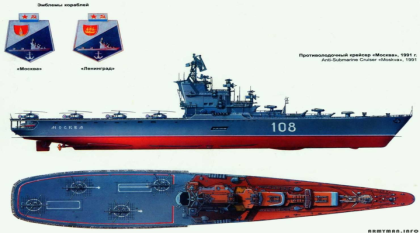 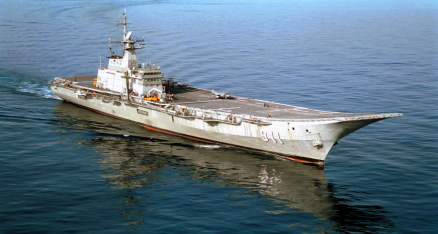 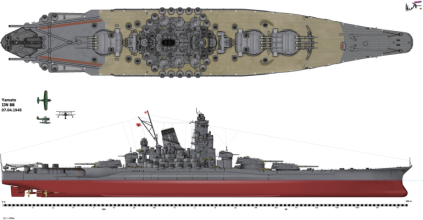 Авианосцы подразделяются: - на тяжёлые и лёгкие; - на ударные, конвойные, противолодочные и вертолётоносцы.
Тяжелый авианосец «Адмирал Кузнецов».
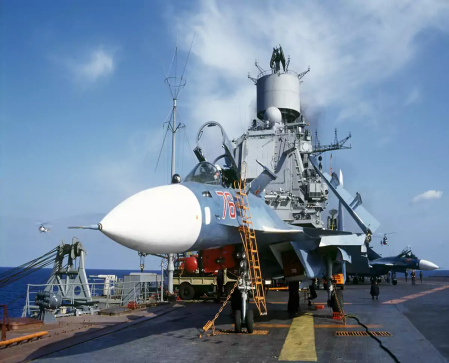 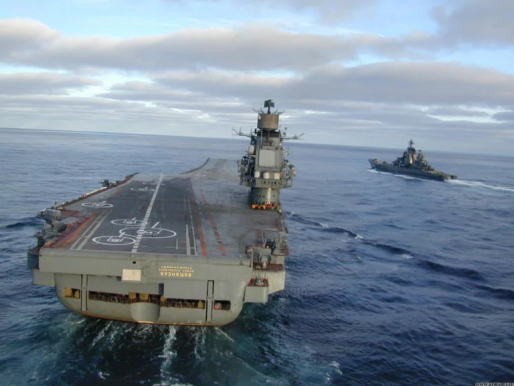 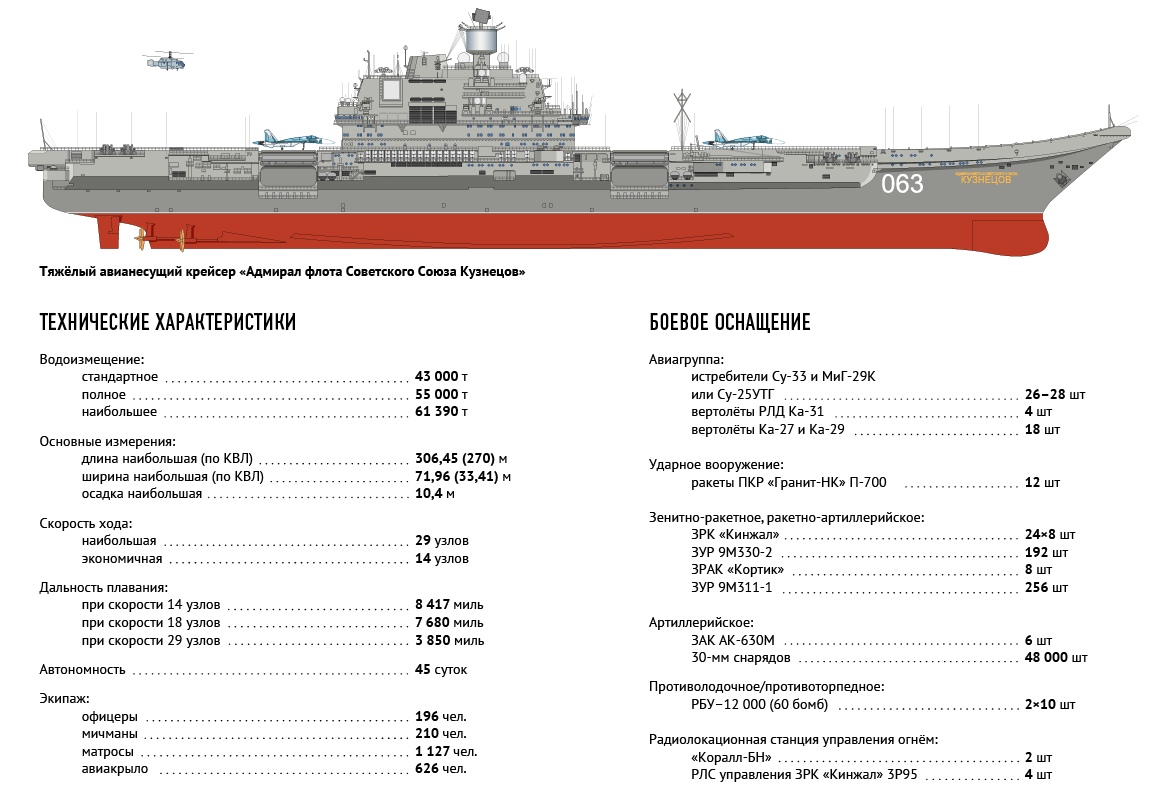 .
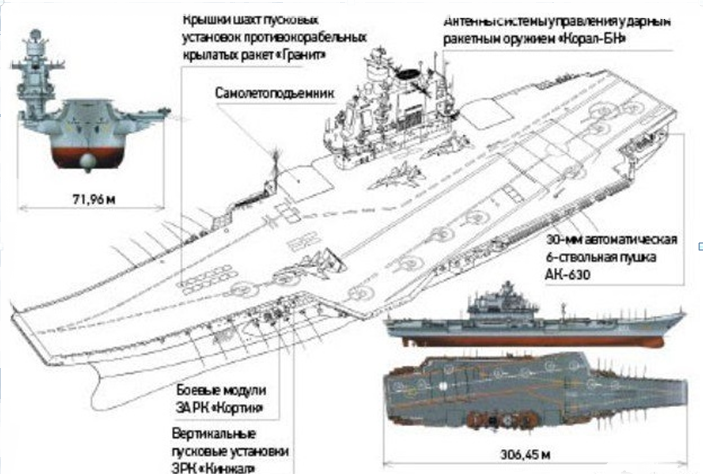 Рассмотрим конструкцию авианосца «Адмирал Кузнецов»
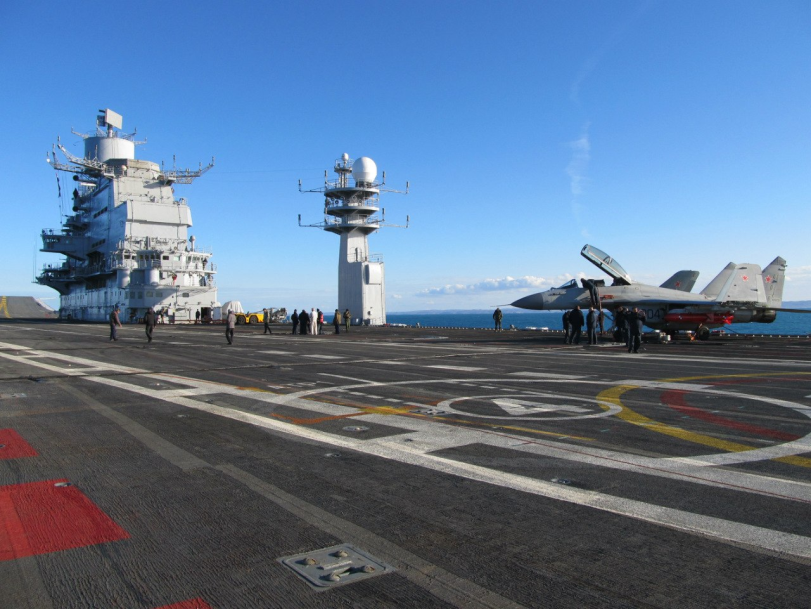 Палуба авианосца «Адмирала Кузнецова»
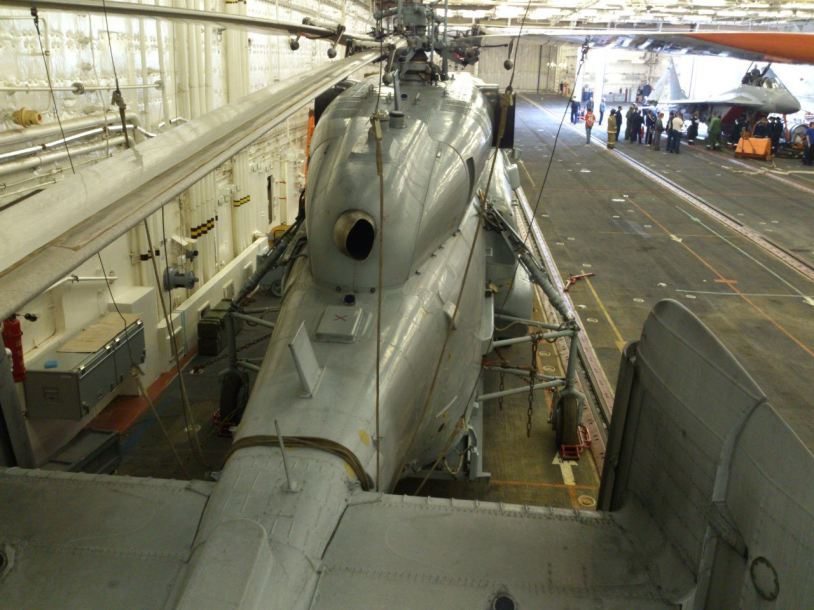 Внутренний отсеке «Адмирала Кузнецова»Вертолёт Ка-31
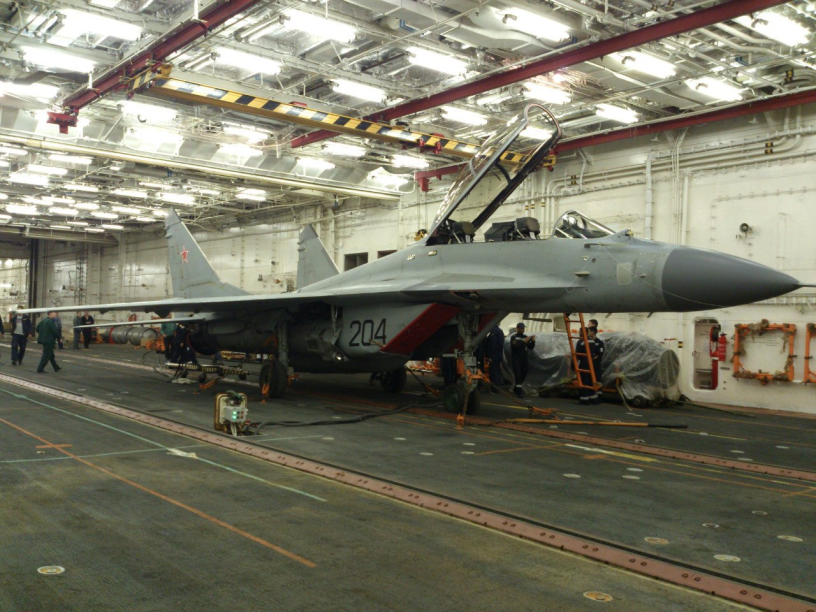 Истребитель МиГ-29К во внутреннем отсеке «Адмирала Кузнецова»
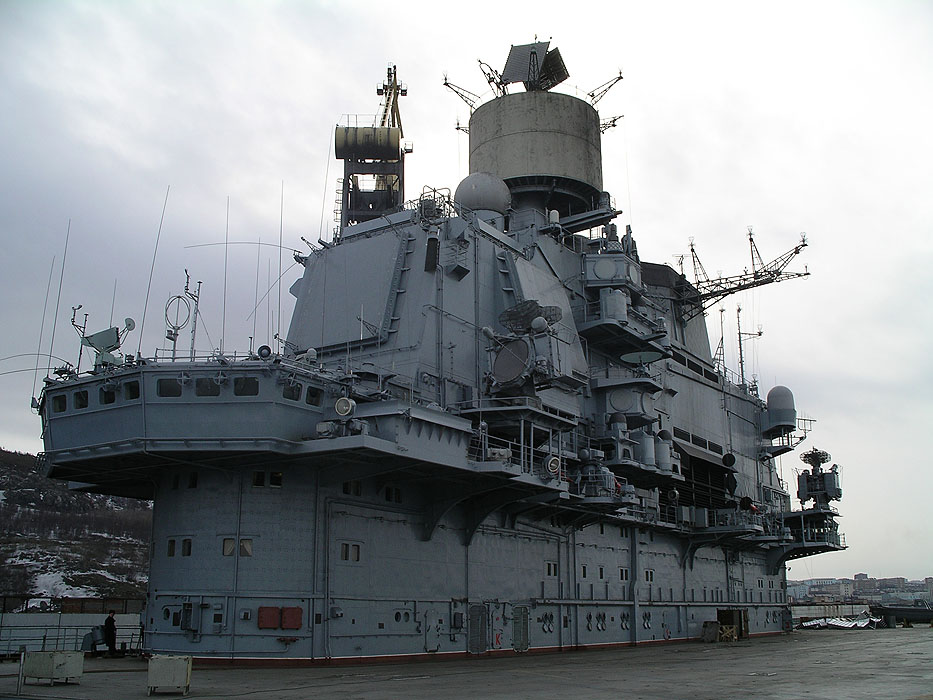 Палубная надстройка где находится боевая рубка со всем управлением
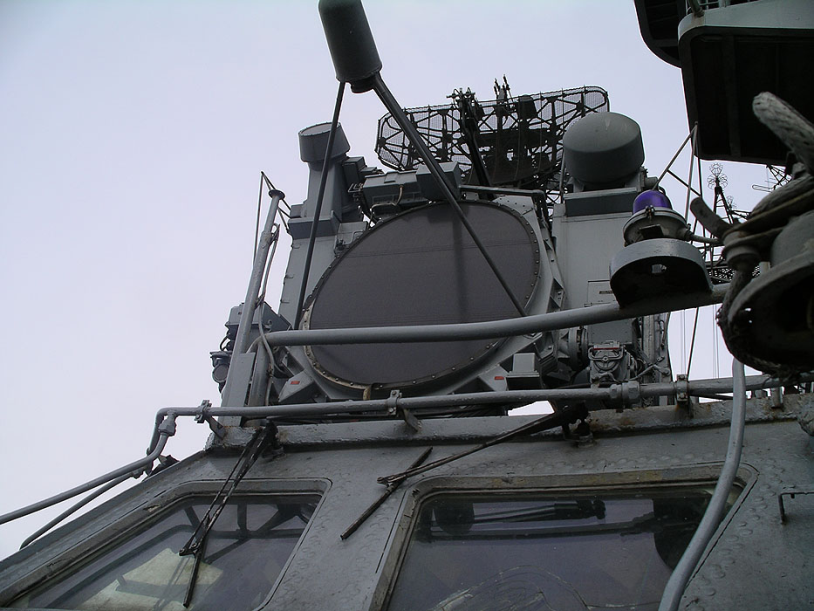 РЛС – радио-локационная станция (антенна)
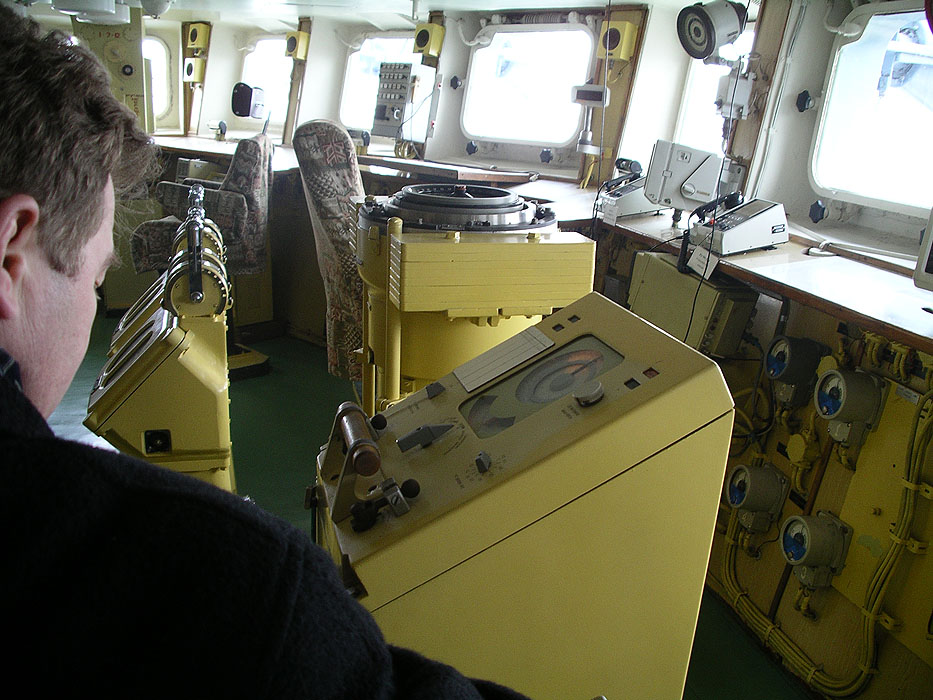 Командная (ходовая) рубка авианосца
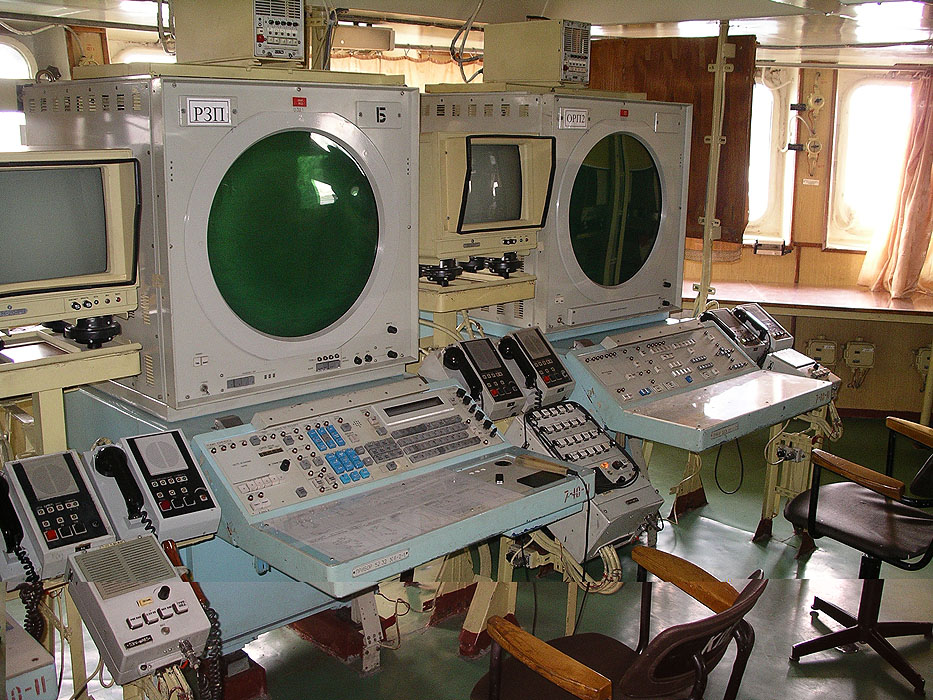 Боевая рубка
Спасибо за внимание!